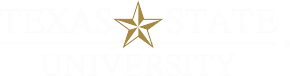 VETERANS GUIDE FOR TEXAS STATE STUDENTS
Texas State Career Services
Ross Wood, M.A., Veteran
LBJ Student Center 5-7.1, 512-245-2645 
rossw@txstate.edu or careerservices.txst.edu
Get a free professional photo:
https://www.careerservices.txst.edu/headshots.html

TXST HR Talent Acquisition and Veteran’s Hiring Coordinator 
Justin Mirelez, Veteran
512-245-1644 or Vets@txstate.edu  

Texas Veterans Commission 
https://tvc.texas.gov/ or https://www.workintexas.com/
Zachery (Zac) Staley, Rural Veterans Career Advisor
4794 Transportation Way Building 5, Suite 500
Zachery.staley@tvc.texas.gov or 512-392-1291 Ext 3023
Isacc Marquez-Diaz, Round Rock Veterans Advisor
isaac.marquez@tvc.texas.gov or 512-960-5202

TXST Veterans Curation Program 
Center for Archaeological Studies, Trinity 120
- Part-time job opportunities and vocational resources for veterans.
casvcp@txstate.edu

USAJOBS – Target Government Jobs that give Veteran Preference
https://www.usajobs.gov/
https://help.usajobs.gov/how-to/account/documents/resume/build

American Corporate Partners (ACP) – Veteran Mentorship Program
https://www.acp-usa.org/about-us/mission

Attorney for Students Office | Dean of Students Office
LBJ Student Center 530 | 512 245-2370
Dr. Kama Davis
Office of Veterans Affairs – (Education/ GI Bill®)
TXST, JC Kellam (JCK)105
512-245-2641
http://www.va.txstate.edu/

Claiming VA Educational Benefits:
Log into the VA Portal (available 24/7)
List of Required Documents is online.
VA Portal is not compatible with Apple systems or file types.
System can only read JPEG, PDF, and TIFF files.
Include Student ID # in all Correspondence. 
To pay your bill   

Office of Disability Services (ODS) at TXST
Veterans with Disability Resource Questions should inquire:TXST, LBJ Student Center Suite 5-5.1 512-245-3451 or ods@txstate.edu 
https://www.ods.txst.edu Office Hours: Monday - Friday 8 AM - 5 PM 

Counseling Services at TXST
512-245-2208 or https://www.counseling.txst.edu/

Vocational Rehabilitation – Texas Workforce Commission
Allen Caldwell, Alkek Library, TXST, 1st Floor
Cell: 512-756-3417 or Office: 512- 245-3625
Website: twc.texas.gov
https://twc.texas.gov/jobseekers/vocational-rehabilitation-services 
“Let’s talk” https://twc.texas.gov/files/jobseekers/vocational-rehabilitation-appeal-process-twc.pdf 

Veteran Student Organization - VATS
Meet fellow Veteran Students & military connected students
veteransalliance@txstate.edu
Hays County Veterans Service Office
Services Offered (not all inclusive):
 Filing Various Claims with Veterans Affairs (VA)
 Providing assistance with the VA
 Provide general info on Texas State benefits for Disabled 512-392-8387 or veteranservices@hayscountytx.gov 
111 E. San Antonio Street, Suite 200, San Marcos, TX 78666Monday - Friday: 8:00 am-5:00 pm
https://www.hayscountytx.gov/veterans-services

Hope 4 Hays County Veterans
Non-emergency financial assistant for rent, utilities, car payments & more. 512-781-8489 or 512-392-8397 Amanda.torres@co.hays.tx.us 
veteranservices@hayscountytx.gov

Veteran Affairs Health Care & More
Locations | VA Central Texas Health Care | Veterans Affairs

Patriots Hall – Veteran Center - Building Community
https://patriotshall.org/, 231 Patriots Hall Blvd, Dripping Springs, TX 78620

Professional Certificates – Veteran Discounts & Funds
Project Management and other Certificates
 https://www.pm-prolearn.com/blog/categories/military

Military Scholarships
https://usveteransmagazine.com/scholarships/
https://www.militaryonesource.mil/resources/millife-guides/higher-education-for-your-children/

		As of 10/21/2024, law264@txstate.edu
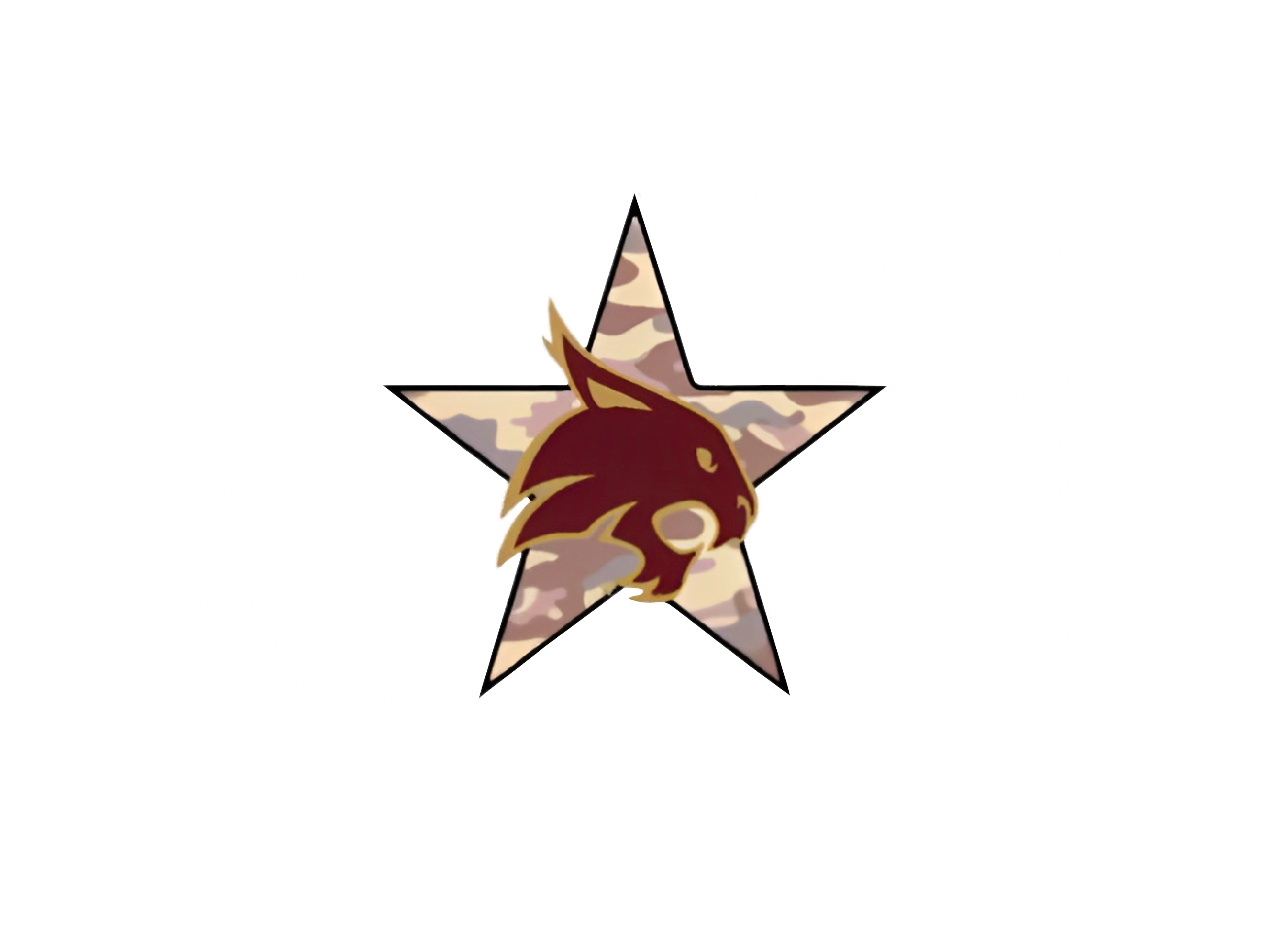